Rīgas plānošanas reģiona ekonomikas profils
Dagnis Straubergs
RPR AP priekšsēdētājs

Edgars Rantiņš
RPR administrācijas vadītājs

25.02.2015.
Rīgas plānošanas reģions
Iedzīvotāju skaits (2014)
Rīga – 643 368 
- Pierīga – 367 038

IKP (2012) 
Rīga – 52,2% 
(EUR 17 790/1 iedz.), 
- Pierīga – 14,6% (EUR 8711/1 iedz.)

Bezdarba līmenis 
- 5,5% (2015.g. janvāris)
Avoti: CSP, NVA
Apdzīvojuma telpiskā struktūra
Rīgas metropole
Piekraste
Lauki
Īpašās teritorijas
Mobilitāte
Z-D un A-R savienojumi
Diferencēta sabiedriskā transporta sistēma
Darbaspēka kustība uz un no Rīgas
Uzņēmējdarbība
Pašvaldību investīciju teritoriju koncentrēšanās ap Rīgu un reģionālajiem centriem
Pētniecības un zinātnes institūciju koncentrēšanās Rīgā
Biznesa inkubatoru un parku/centru koncentrēšanās Rīgā
Rīgas plānošanas reģionā atrodas 71,52% no ekonomiski aktīvajiem uzņēmumiem
Avots: CSP
[Speaker Notes: - Gan Rīgā, gan Pierīgā lielākais skaits ir mikro uzņēmumi, tad seko mazie, vidējie un lielie uzņēmumi
- Rīgā ir 30 426 ekonomiski aktīvi uzņēmumi, Pierīgā ir 8468 ekonomiski aktīvi uzņēmumi, Latvijā kopumā tādi ir 54 381]
Nozaru neto apgrozījuma īpatsvars Rīgas plānošanas reģionā, 2013
Avots: Firmas.lv „Latvijas biznesa gada pārskats 2014”
Nodarbinātie sadalījumā pa darbības veidiem, % (2014)
Avots: CSP
[Speaker Notes: Rīgā uzņēmējdarbības pamatā ir pakalpojumi
Pierīgā otrs lielākais nodarbināto skaits ir apstrādes rūpniecībā
Gan Rīgā, gan Pierīgā, aptuveni 70% ir nodarbināti privātajā sektorā, bet 30% sabiedriskajā sektorā]
Rīga - pievienotā vērtība pa darbības veidiem, % (2012)
Rīgā un Pierīgā tiek radīts 93,41% no kopējās PV Finanšu un adprošināšanas darbībās
Avots: CSP
Pierīga - pievienotā vērtība pa darbības veidiem, % (2012)
Pierīgā un Rīgā tiek radīti 55,24% no PV Apstrādes rūpniecībā
Avots: CSP
TOP10 uzņēmumi Rīgas plānošanas reģionā
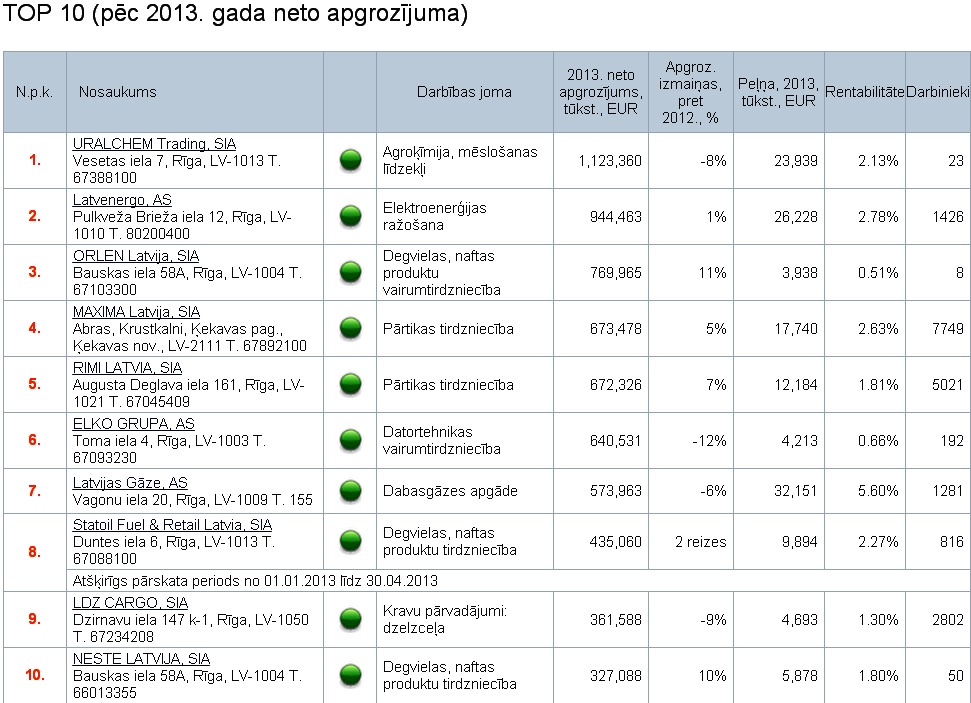 Avots: Firmas.lv „Latvijas biznesa gada pārskats 2014”
Dominējošās nozares
Rīgas plānošanas reģiona vadošo ražošanas nozaru vidū dominē ķīmiskā rūpniecība, metālapstrāde, pārtikas produktu un dzērienu ražošana, kokapstrāde, tekstilizstrādājumu un apģērbu ražošana, kā arī izdevējdarbība. 
Inovatīvo ražošanas nozaru vidū vadošās nozares ir informācijas un komunikāciju tehnoloģijas un farmācija 
Pakalpojumu jomā dominē loģistikas, telekomunikāciju, banku un finanšu sektora, kā arī profesionālo, zinātnisko un tehnisko pakalpojumu nozares.
NOZARES AR TRADĪCIJĀM
Ķīmiskā rūpniecība /Olaine/
 Tūrisms /Jūrmala, Sigulda un Saulkrasti/
 Zinātnes ietilpīgās nozares /Salaspils/
 Vieglā rūpniecība, metālapstrāde /Ogre, Tukums/
 Teritoriālie klāsteri ap tranzīta uzņēmumiem /Rīgas brīvostas un Aviācijas klāsteri/
 Biznesa parki un biznesa inkubatori
Reģiona specializācija – perspektīvie uzņēmējdarbības virzieni
Uz radošumu un zināšanām balstītas ekonomikas reģions 

1. Izpētes un attīstības pakalpojumi
Jaunu tehnoloģiju, produktu un pakalpojumu izstrāde - agrobiotehnoloģija; biomedicīna un biofarmācija; enerģētikas zinātne; informātika; materiālzinātne; medicīnas zinātne un mežzinātne

2. Radošās industrijas 
Individuālais vai kolektīvais radošums - reklāma, izdevējdarbība, poligrāfija, dizaina, audiovizuālo mediju un multimediju nozares

3. Augstas pievienotās vērtības ražošana
Eksportspējīgās nozares ar augstu pievienoto vērtību - (1) farmaceitisko preparātu ražošana, (2) organiskās ķīmijas pamatvielu ražošana, (3) medicīnisko un precīzijas instrumentu ražošana, (4) mašīnu un iekārtu ražošana

4. Augstas pievienotās vērtības pakalpojumi 
Prioritārās pakalpojumu nozares - (1) dzīvības apdrošināšana un naudas līdzekļi pensijām, (2) zinātniskās pētniecības pakalpojumi un (3) tirdzniecības starpniecība
Reģiona specializācija – perspektīvie uzņēmējdarbības virzieni
5. Nestandarta un “tieši laikā” eksportspējīgi ražošanas pakalpojumi
Balstīti uz rūpnieciskajā ražošanā dominējošām nozarēm - pārtikas produktu un dzērienu ražošana, kokapstrāde, tekstilizstrādājumu un apģērbu ražošana, ķīmiskā rūpniecība, izdevējdarbība

6. Gaisa un jūras satiksme
Starptautiskais un valsts iekšējais pasažieru un kravu transporta krustpunkts. Rīgas lidosta un osta - būtisks eksporta avots

7. Tūrisms
Rīga un Jūrmala ir starptautiski atpazīstamas pilsētas

8. Zaļās ekonomikas un ilgtspējīga dzīves veida nozares
Dabas kapitāls – ekoloģiski sertificēti un veselīgi produkti, rekreācijas un medicīnas pakalpojumi, atjaunojamie enerģijas resursi
Risināmie jautājumi
Izglītības iestāžu infrastruktūras nodrošinājums Rīgas metropoles teritorijā, jo pieaug izglītojamo skaits līdz vidusskolas klasēm
Apkalpojošās sfēras sniegto pakalpojumu kvalitāte
Darbaspēka mobilitāte
Mazattīstīta uzņēmējdarbības un zinātnes sadarbība
Darbaspēka atbilstība darba tirgus prasībām
Uzņemējdarbības koordinācija reģionālā līmenī
Plānošanas reģiona loma uzņēmējdarbības veicināšanā
Uzdevums un finansējums tikai sākot ar 2015.gadu (izņemot Latgales plānošanas reģionu), bet vēl nav kā funkcija
Prioritārie uzdevumi:
Vienotas investīciju teritoriju platformas veidošana;
Pašvaldību uzņēmējdarbības speciālistu tīkla koordinēšana (kapacitātes paaugstināšana un labās prakses popularizēšana);
Informācijas nodrošināšana par pieejamo ārējo finansējumu (www.esfinanses.lv uzturēšana).